Тема:
Формирование контрольно-оценочной самостоятельности  младших школьников на основе системы  формирующего оценивания на уроках окружающего мира
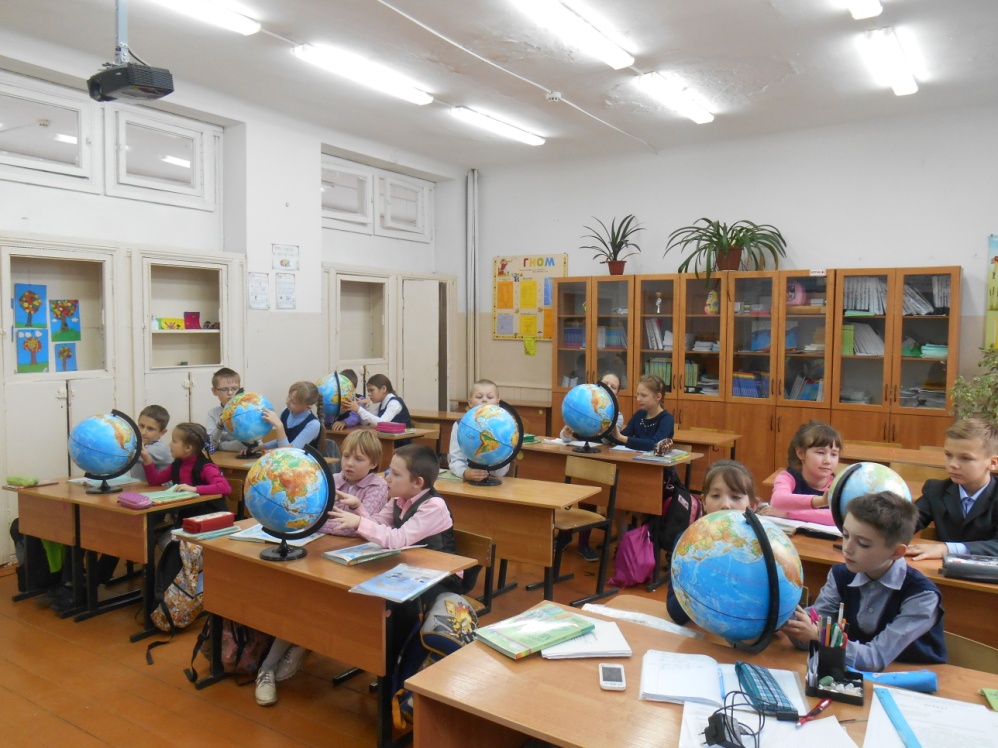 «Всякий, кому предстоит делать дело, увидит, что прежде всего он должен познать, что он такое и на что способен". 
Мишель Монтень
Условия формирования личного вклада
Актуальность личного вклада
«В оценке зачастую
 мало педагогики и
 много власти»
Е.Ильин
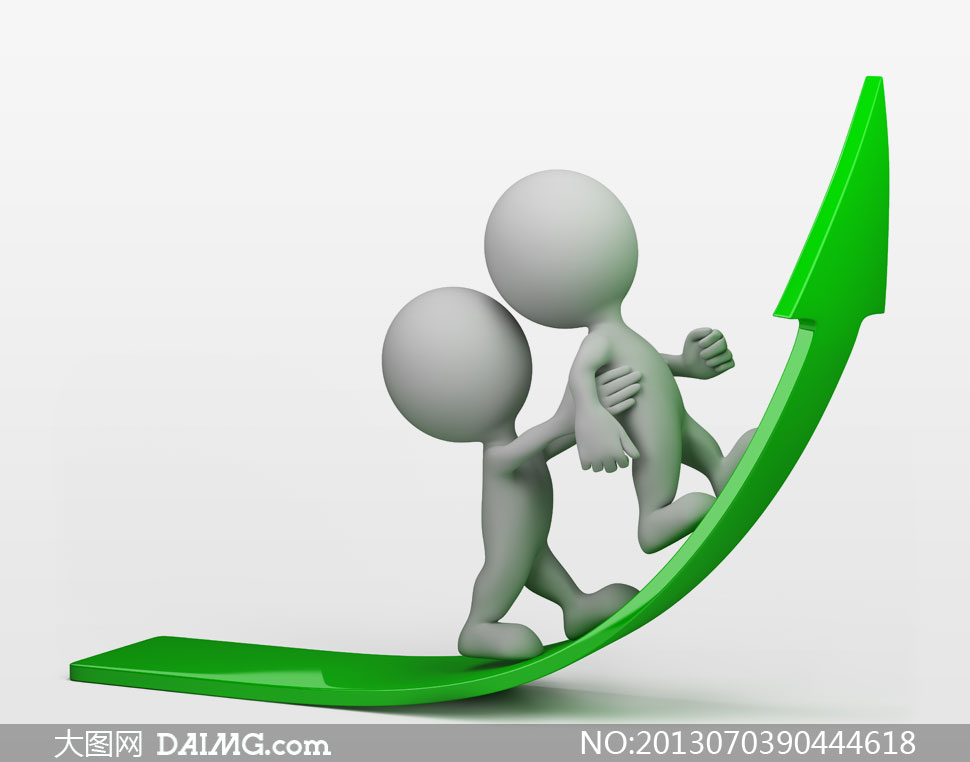 Теоретическое обоснование
Концепция системно-деятельностного подхода к обучению 
     Л.С. Выготского, А.Н. Леонтьева, Д.Б. Эльконина, П.Я. Гальперина
Теоретический анализ  определения «формирующего оценивания» нескольких авторов Д.Д. Даниловой, А.Б. Воронцова, М.А. Пинской, И.С. Фишман, Г.Б. Голуб.
Суть формирующего оценивания 
авторов И.С. Фишман, Г.Б. Голуб:
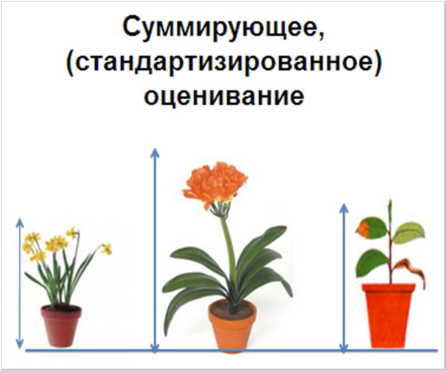 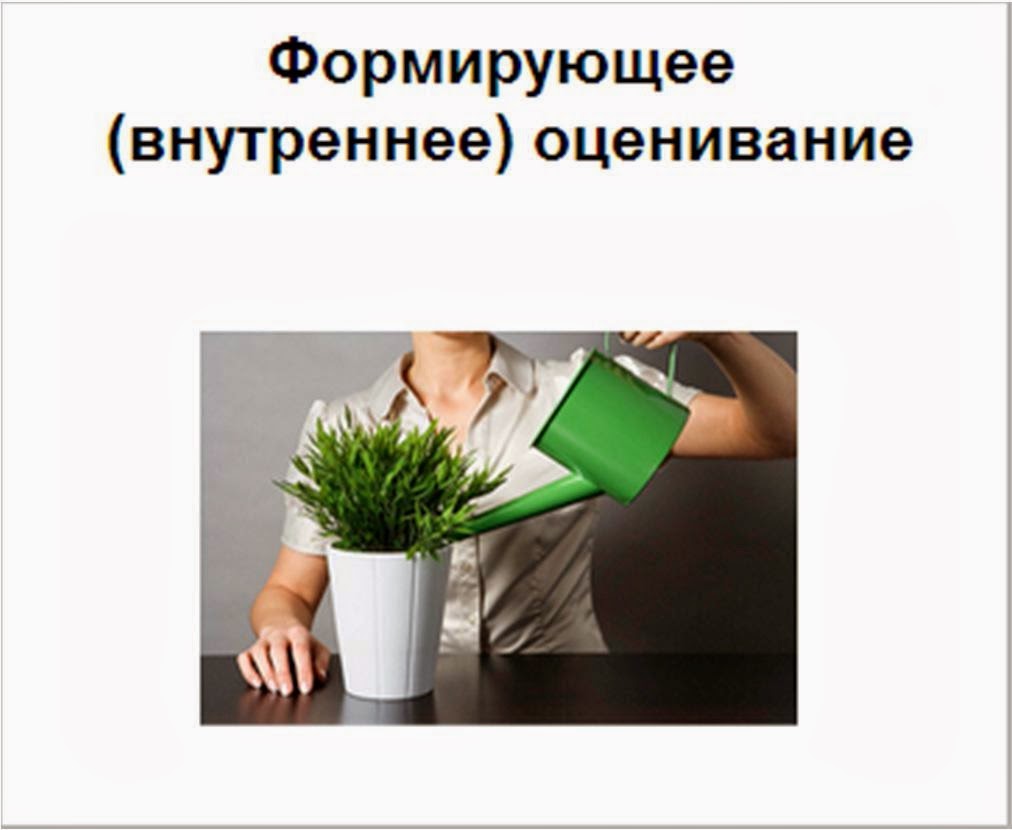 Цель и задачи педагогической деятельности
Ведущая педагогическая идея
Системное использование технологии формирующего критериального оценивания на уроках окружающего мира способствует формированию контрольно-оценочной самостоятельности младших школьников и повышению  качества знаний
Деятельностный аспект
План работы по развитию контрольно-оценочной самостоятельности обучающихся
Планирования уроков окружающего мира 
по программе «Школа России»
1 класс  Раздел программы: Человек и общество/«Россия – наша Родина». (11 часов)
2 класс Раздел программы: Человек и общество/«Наша Родина – Россия». (12 часов)
3 класс  Раздел программы: Правила безопасной жизнедеятельности (7 часов)
4 класс Раздел программы: Человек и природа /Тема «Природные зоны России: общее представление, основные природные зоны». (5 часов)
Формирование контрольно-оценочной деятельности  в 1 классе
Формирование контрольно-оценочной деятельности  во 2 классе
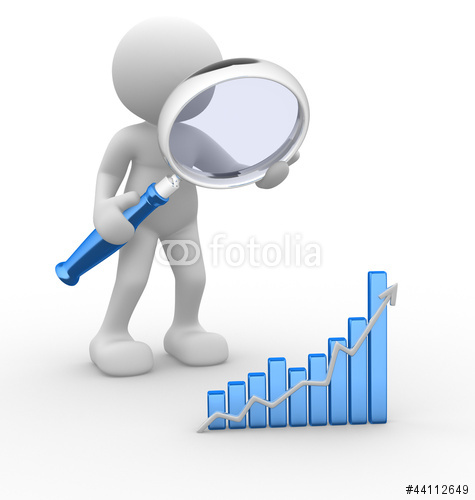 Формирование контрольно-оценочной деятельности  в 3 классе
Формирование контрольно-оценочной деятельности  в 4 классе
Диапазон личного вклада
Результативность
Уровни сформированности контрольно-оценочной самостоятельности младшего школьника.(А.3. Зак).
Результативность
Показатели успеваемости и качества знаний обучающихся 2-4 классов по окружающему миру
Результативность
Результаты ВПР                                        Подготовка участников
по окружающему миру в 4 классе                 муниципального этапа
                                                               научно-практической конференции
                                    







Формирующее оценивание – оценивание для обучения.
Транслируемость
Открытые уроки с применением рассмотренных технологий
Доклад на заседании районного методического объединения. 
Интернет публикации
Выступление на ШМО
Выступление на педагогическом совете школы
Литература
Воронцов, А. Б. Педагогическая технология контроля и оценки учебной деятельности . - М.: «Рассказов», 2002. – 69 с.
Выготский Л.С. Антология гуманной педагогики \ Л.С. Выготский  – Москва Издательский дом “Шалвы Амонашвили” 1996. – 305 c.
Давыдов, В.В. Психологическая теория учебной деятельности и методов начального обучения, основанных на содержательном обобщении/ В.В. Давыдов, Д.Б. Эльконин. – Томск, 2009.
Данилов, Д. Д. Технология оценивания образовательных достижений (учебных достижений) / Д. Д. Данилов; Российской академии образования - М., 2007. - 24 с.
Демидова, М. Ю. Оценка достижения планируемых результатов в начальной школе] / Г. С. Ковалевой, О. Б. Логиновой - М.: Просвещение, 2010.- Сер. Стандарты второго поколения
Пинская, М. А. Новые формы оценивания / М.А Пинская. - И.М Улановская.: «Просвещение» 2016- 4-5с .
Фишман И.С., Голуб Г.Б. – Формирующая оценка образовательных результатов учащихся: Методическое пособие. Самара: Издательство «Учебная литература», 2007. 244 с.